Content-Bereich
07.07.2025
1
Schriften
Überschriften: Aptos Light, 32 pt.
Lorem ipsum
Sed diam nonumy eirmod tempor invidunt ut labore et dolore magna aliquyam.
At vero eos et accusam et justo.
At vero eos et accusam et justo duo 
Stet clita kasd gubergren
1. Ebene
2. Ebene
AaÄäBbCcDdEeFfGgHhIiJjKkLlMmNnOoÖöPpQqRrSsTtUuÜüVvWwXxYyZz
1234567890 !”§$%&/()=?`+-*.:,;<>#~
3. Ebene
4. Ebene
5. Ebene
Fließtext: Aptos 16 pt.
AaÄäBbCcDdEeFfGgHhIiJjKkLlMmNnOoÖöPpQqRrSsTtUuÜüVvWwXxYyZz
1234567890 !”§$%&/()=?`+-*.:,;<>#~
Änderung der Listenebene:
Start  Absatz  Listenebene verringern/erhöhen
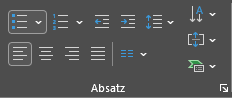 07.07.2025
2
Farben
Diese Farben sind in der Farbpalette als Designfarben angelegt
#0075BF
#FFFFFF
#000000
#E8E8E8
Hintergrund 1
Text 1
Hintergrund 2
Text 2
#8AB5E1
#505050
#0075BF
#95C11F
#CFE09B
#9D9D9C
#D0D0D0
Akzent 1
Akzent 2
Akzent 3
Akzent   4
Akzent 5
Akzent 6
07.07.2025
3
Neue Folie einfügen
2
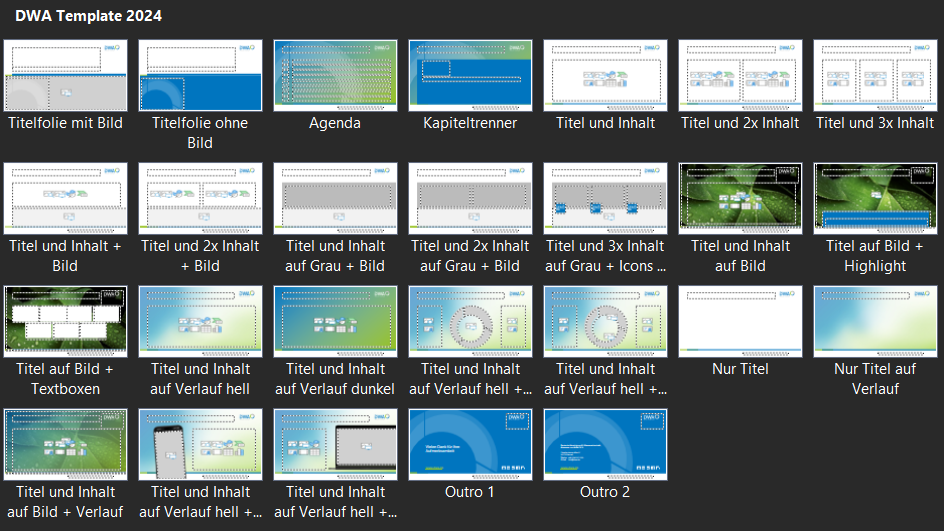 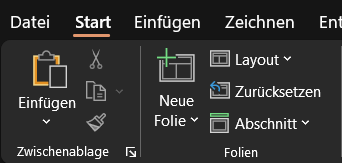 1
1
Start  Neue Folie
2
Gewünschtes Layout wählen
07.07.2025
4
Fußzeile aktualisieren
PPT-Navigationsleiste, Reiter „Einfügen“
1
1
2
2
Reiter „Kopf- und Fußzeile“
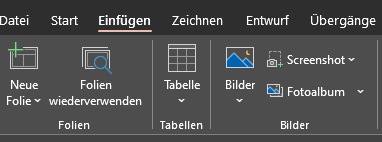 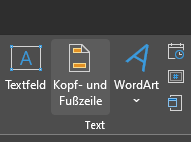 3
Datum & Foliennummer markieren, bei „Fußzeile“ Präsentationstitel eingeben
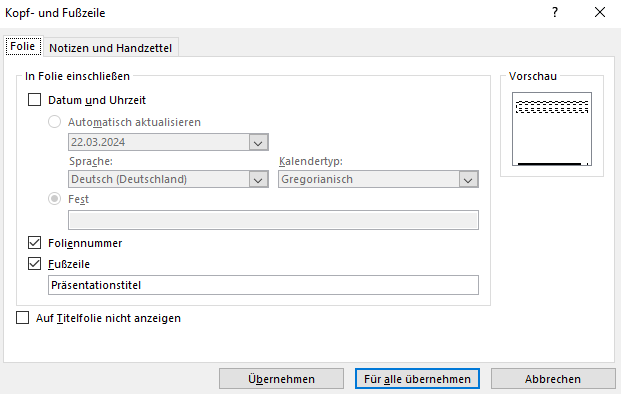 4
„Für alle Folien übernehmen“
3
4
07.07.2025
5
Bilder einfügen und austauschen
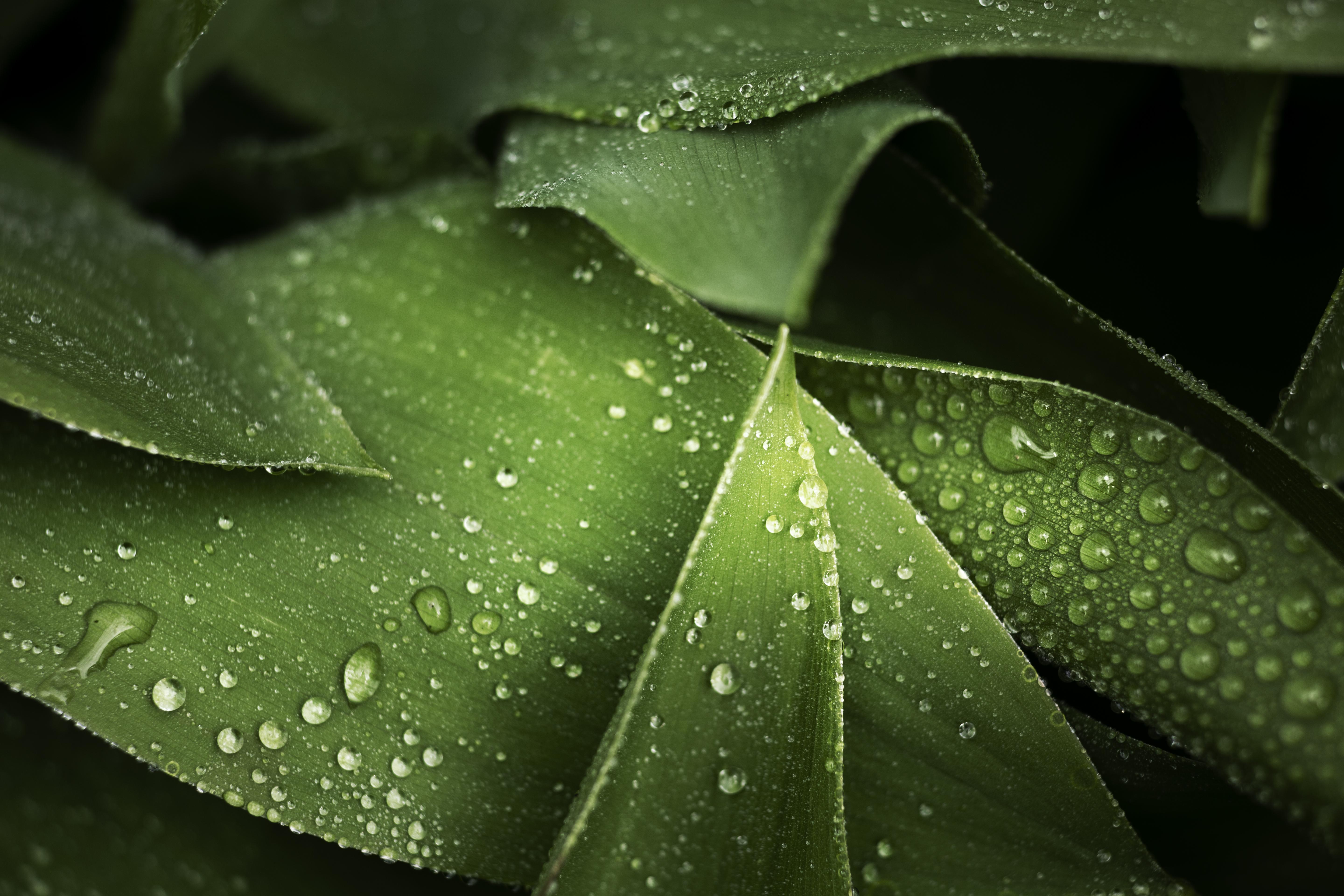 Nutze die Bildplatzhalter, um Bilder einzufügen (auf das Bildsymbol klicken und gewünschtes Bild einfügen)
1
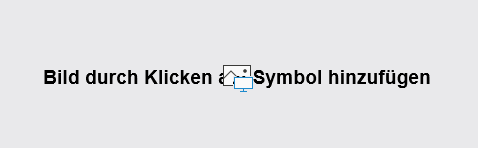 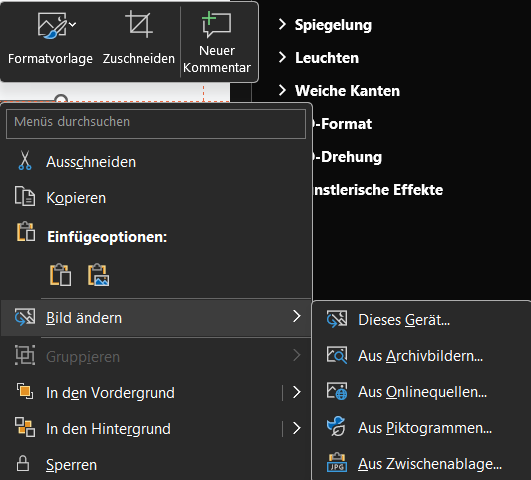 Bild austauschen:
1
Bild markieren
2
Rechtsklick  Bild ändern
3
2
3
Dieses Gerät  gewünschtes Bild einfügen
07.07.2025
6
Bilder verschieben und zuschneiden
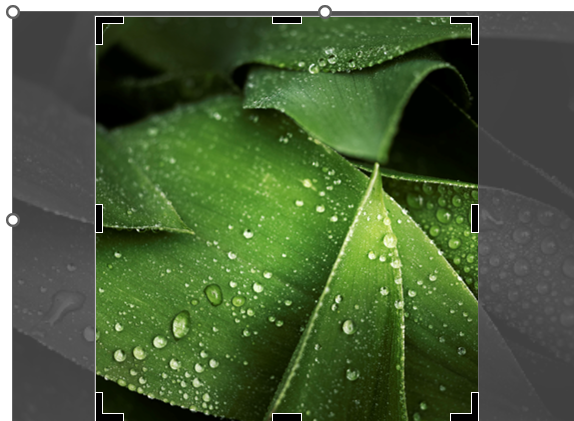 1
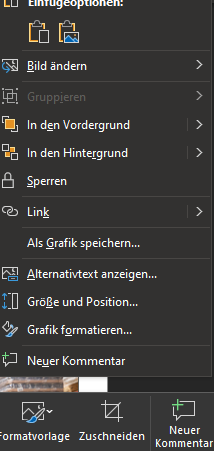 2
3
2
3
Bild markieren  rechte Maustaste  Zuschneiden
1
Hinter der Form erscheint in transparent das komplette Bild
Das Bild kann mit gedrückter Shifttaste innerhalb des Rahmens verschoben werden
07.07.2025
7
Titelfolie mit Bild
Lorem ipsum Untertitel
Titelfolie ohne Bild
Lorem ipsum Untertitel
Agenda
01
Lorem ipsum dolor sit amet consetetur
02
Consetetur sadipscing elitr
03
Diam nonumy
04
Lorem ipsum dolor sit amet
05
Consetetur sadipscing elitr sed diam nonumy
06
Diam nonumy
07
Lorem ipsum dolor sit amet
08
Diam nonumy lorem
07.07.2025
10
Kapiteltrenner
01
Lorem ipsum dolor sit amet consetetur
07.07.2025
11
Titel und Inhalt
Lorem ipsum dolor sit amet 
Sed diam nonumy eirmod tempor invidunt ut labore et dolore magna aliquyam erat, sed diam voluptua. At vero eos et accusam et justo duo dolores et ea rebum. Stet clita kasd gubergren, no sea takimata sanctus est Lorem ipsum dolor sit amet. Lorem ipsum dolor sit amet consetetur sadipscing elitr sed diam nonumy eirmod tempor invidunt ut labore et dolore magna aliquyam erat, sed diam voluptua. 
At vero eos et accusam et justo duo dolores et ea rebum
Stet clita kasd gubergren, no sea takimata sanctus est Lorem ipsum dolor sit amet
Lorem ipsum dolor sit amet
Consetetur sadipscing elitr sed diam nonumy eirmod
07.07.2025
12
Titel und 2x Inhalt
Lorem ipsum dolor sit amet 
Sed diam nonumy eirmod tempor invidunt ut labore et dolore magna aliquyam erat, sed diam voluptua. At vero eos et accusam et justo.
At vero eos et accusam et justo duo dolores et ea rebum
Stet clita kasd gubergren, no sea takimata sanctus est Lorem ipsum dolor sit amet
Lorem ipsum dolor sit amet
Consetetur sadipscing elitr sed
Lorem ipsum dolor sit amet 
Sed diam nonumy eirmod tempor invidunt ut labore et dolore magna aliquyam erat, sed diam voluptua. At vero eos et accusam et justo.
At vero eos et accusam et justo duo dolores et ea rebum
Stet clita kasd gubergren, no sea takimata sanctus est Lorem ipsum dolor sit amet
Lorem ipsum dolor sit amet
Consetetur sadipscing elitr sed
07.07.2025
13
Titel und 3x Inhalt
Lorem ipsum
Sed diam nonumy eirmod tempor invidunt ut labore et dolore magna aliquyam erat, sed diam voluptua. At vero eos et accusam et justo.
At vero eos et accusam et justo duo dolores et ea rebum
Stet clita kasd gubergren, no sea takimata sanctus est Lorem ipsum dolor sit amet
Lorem ipsum dolor sit amet
Consetetur sadipscing elitr sed
Lorem ipsum dolor sit 
At vero eos et accusam et justo duo dolores et ea rebum
Stet clita kasd gubergren, no sea takimata sanctus est Lorem ipsum dolor sit amet
Lorem ipsum dolor sit amet
Consetetur sadipscing elitr sed
Lorem ipsum 
Sed diam nonumy eirmod tempor invidunt ut labore et dolore magna aliquyam erat, sed diam voluptua. At vero eos et accusam et justo.
At vero eos et accusam et justo duo dolores et ea rebum
Stet clita kasd gubergren, no sea takimata sanctus est Lorem ipsum dolor sit amet
Lorem ipsum dolor sit amet
Consetetur sadipscing elitr sed
07.07.2025
14
Titel und Inhalt + Bild
Lorem ipsum dolor sit amet 
Sed diam nonumy eirmod tempor invidunt ut labore et dolore magna aliquyam erat, sed diam voluptua. At vero eos et accusam et justo duo dolores et ea rebum. Stet clita kasd gubergren, no sea takimata sanctus est Lorem ipsum dolor sit amet. Lorem ipsum dolor sit amet consetetur sadipscing elitr sed diam nonumy eirmod tempor invidunt ut labore et dolore magna aliquyam erat, sed diam voluptua.
07.07.2025
15
Titel und 2x Inhalt + Bild
Lorem ipsum
Sed diam nonumy eirmod tempor invidunt ut labore et dolore magna aliquyam erat, sed diam voluptua. At vero eos et accusam et justo. At vero eos et accusam et justo duo dolores et ea rebum.
At vero eos et accusam et justo duo dolores et ea rebum
Stet clita kasd gubergren, no sea takimata sanctus est Lorem ipsum dolor sit amet
Lorem ipsum dolor sit amet
Consetetur sadipscing elitr sed
Stet clita kasd gubergren, no sea takimata sanctus est Lorem ipsum dolor sit amet
07.07.2025
16
Titel und Inhalt auf Grau + Bild
Lorem ipsum dolor sit amet 
Sed diam nonumy eirmod tempor invidunt ut labore et dolore magna aliquyam erat, sed diam voluptua. At vero eos et accusam et justo duo dolores et ea rebum. Stet clita kasd gubergren, no sea takimata sanctus est Lorem ipsum dolor sit amet. Lorem ipsum dolor sit amet consetetur sadipscing elitr sed diam nonumy eirmod tempor invidunt ut labore et dolore magna aliquyam erat, sed diam voluptua.
07.07.2025
17
Titel und 2x Inhalt auf Grau + Bild
At vero eos et accusam et justo duo dolores et ea rebum
Stet clita kasd gubergren, no sea takimata sanctus est Lorem ipsum dolor sit amet
Lorem ipsum dolor sit amet
Consetetur sadipscing elitr sed
Stet clita kasd gubergren, no sea takimata sanctus est Lorem ipsum dolor sit amet
Lorem ipsum dolor sit amet 
Sed diam nonumy eirmod tempor invidunt ut labore et dolore magna aliquyam erat, sed diam voluptua. At vero eos et accusam et justo duo dolores.
07.07.2025
18
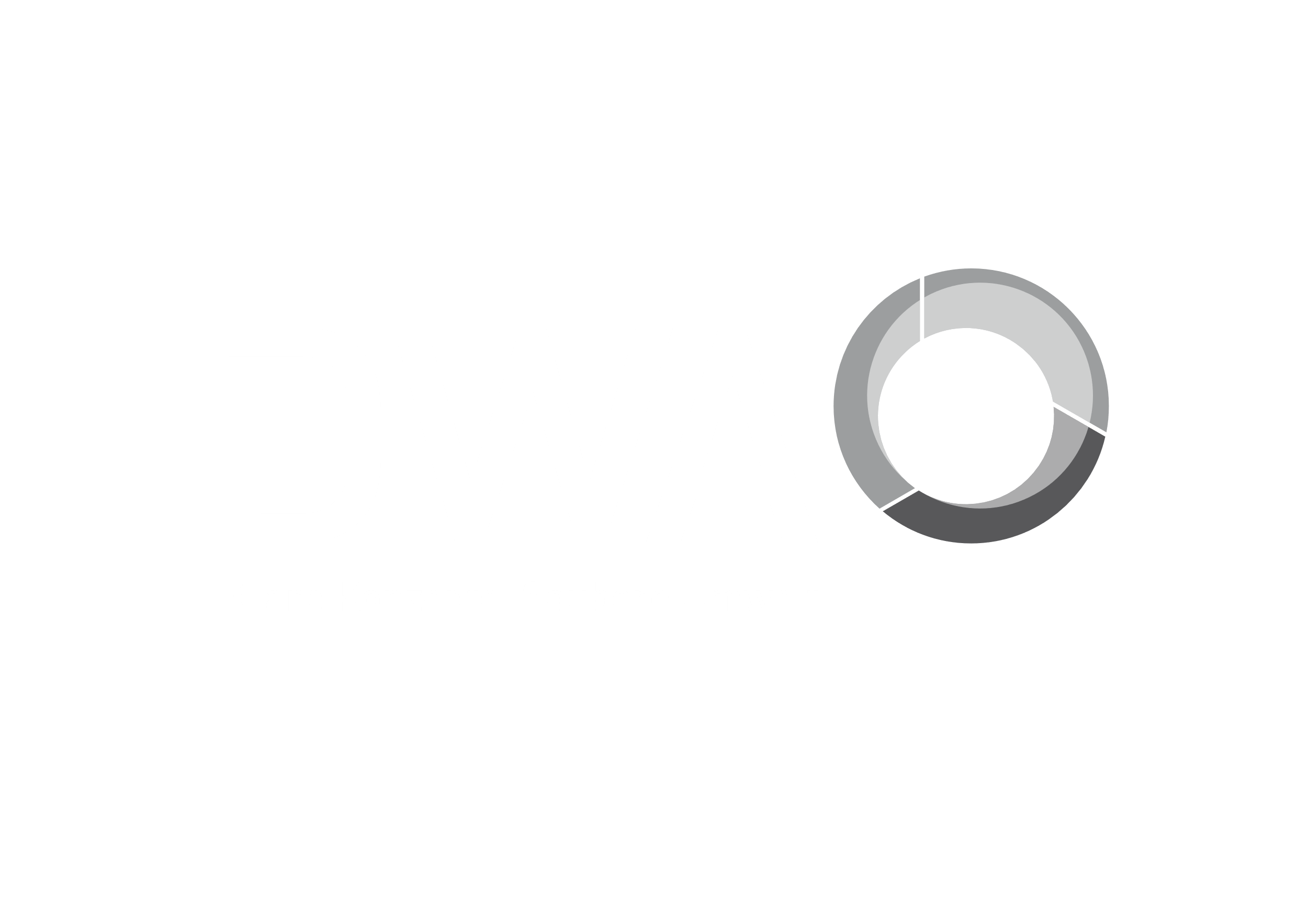 Titel und Inhalt auf Bild
Lorem ipsum dolor sit amet 
Sed diam nonumy eirmod tempor invidunt ut labore et dolore magna aliquyam erat, sed diam voluptua. At vero eos et accusam et justo duo dolores et ea rebum. Stet clita kasd gubergren, no sea takimata sanctus est Lorem ipsum dolor sit amet. Lorem ipsum dolor sit amet.
07.07.2025
19
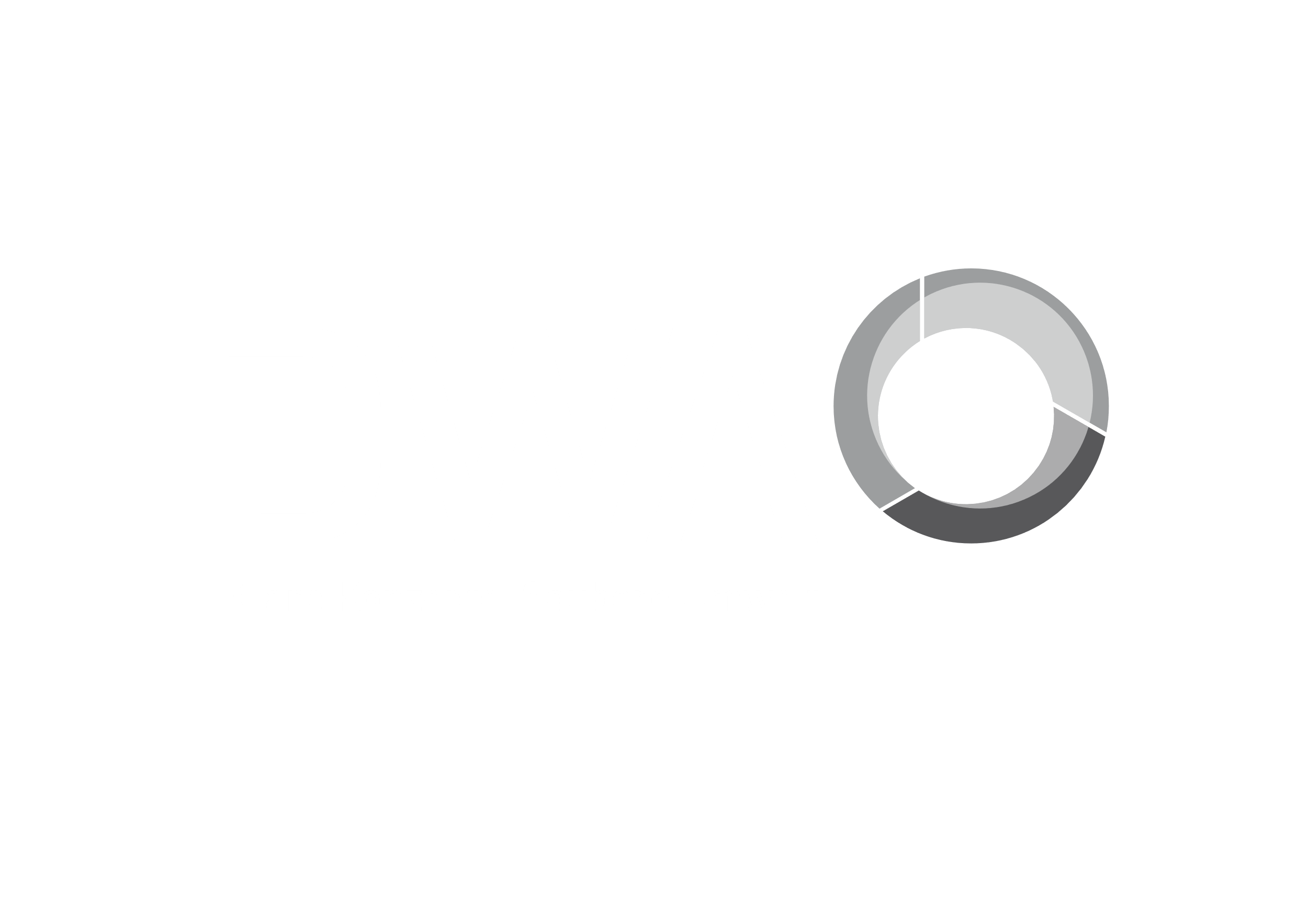 Titel auf Bild + Highlight
Lorem ipsum tempor invidunt ut labore et dolore
Sed diam nonumy eirmod tempor invidunt ut labore et dolore magna aliquyam erat, sed diam voluptua. At vero eos et accusam et justo.
07.07.2025
20
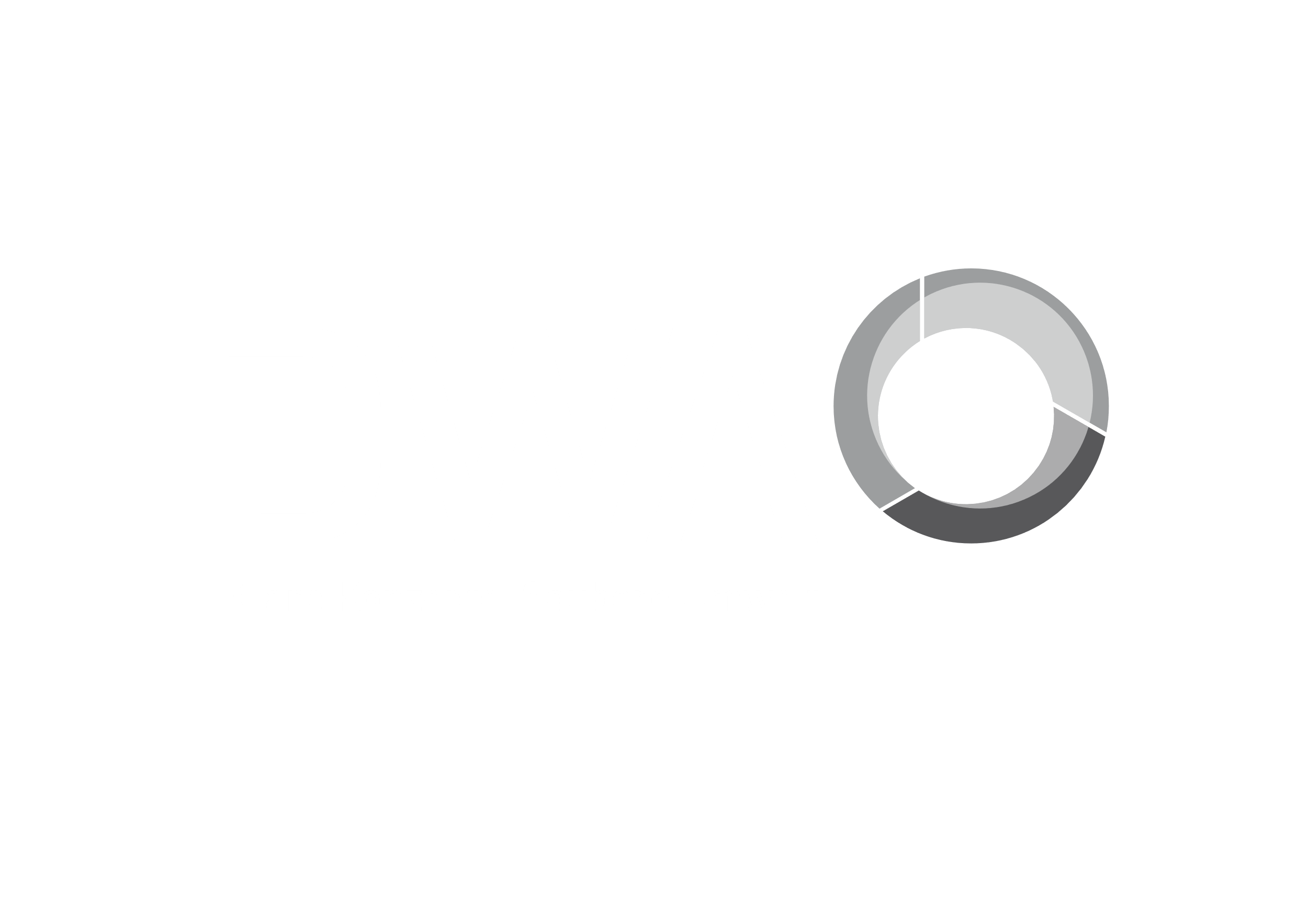 Titel auf Bild + Textboxen
Lorem ipsum dolor 
Sit amet consetetur sadipscing elitr sed diam nonumy eirmod
Lorem ipsum dolor 
Sit amet consetetur sadipscing elitr sed diam nonumy eirmod
Lorem ipsum dolor 
Sit amet consetetur sadipscing elitr sed diam nonumy eirmod
Lorem ipsum dolor 
Sit amet consetetur sadipscing elitr sed diam nonumy eirmod
Lorem ipsum dolor 
Sit amet consetetur sadipscing elitr sed diam nonumy eirmod
Lorem ipsum dolor 
Sit amet consetetur sadipscing elitr sed diam nonumy eirmod
Lorem ipsum dolor 
Sit amet consetetur sadipscing elitr sed diam nonumy eirmod
07.07.2025
21
Titel und Inhalt auf Verlauf hell
Lorem ipsum dolor sit amet 
Sed diam nonumy eirmod tempor invidunt ut labore et dolore magna aliquyam erat, sed diam voluptua. At vero eos et accusam et justo duo dolores et ea rebum. Stet clita kasd gubergren, no sea takimata sanctus est Lorem ipsum dolor sit amet. Lorem ipsum dolor sit amet consetetur sadipscing elitr sed diam nonumy eirmod tempor invidunt ut labore et dolore magna aliquyam erat, sed diam voluptua. 
At vero eos et accusam et justo duo dolores et ea rebum
Stet clita kasd gubergren, no sea takimata sanctus est Lorem ipsum dolor sit amet
Lorem ipsum dolor sit amet
Consetetur sadipscing elitr sed diam nonumy eirmod
07.07.2025
22
Titel und Inhalt auf Verlauf dunkel
Lorem ipsum dolor sit amet 
Sed diam nonumy eirmod tempor invidunt ut labore et dolore magna aliquyam erat, sed diam voluptua. At vero eos et accusam et justo duo dolores et ea rebum. Stet clita kasd gubergren, no sea takimata sanctus est Lorem ipsum dolor sit amet. Lorem ipsum dolor sit amet consetetur sadipscing elitr sed diam nonumy eirmod tempor invidunt ut labore et dolore magna aliquyam erat, sed diam voluptua. 
At vero eos et accusam et justo duo dolores et ea rebum
Stet clita kasd gubergren, no sea takimata sanctus est Lorem ipsum dolor sit amet
Lorem ipsum dolor sit amet
Consetetur sadipscing elitr sed diam nonumy eirmod
07.07.2025
23
Titel und Inhalt auf Verlauf hell + Kreis + 1 Bild
LOREM IPSUM DOLOR SIT 
At vero eos et accusam
justo duo dolores 
Rebum
Stet clita kasd gubergren
no sea takimata 
sanctus est Lorem ipsum 
dolor sit amet
LOREM IPSUM AT VERO EOSET 
At vero eos et accusam
justo duo dolores 
Rebum
Stet clita kasd gubergren
no sea takimata 
sanctus est Lorem ipsum 
dolor sit amet
07.07.2025
24
Titel und Inhalt auf Verlauf hell + Kreis + 3 Bilder
LOREM IPSUM DOLOR SIT 
At vero eos et accusam
justo duo dolores 
Rebum
Stet clita kasd gubergren
no sea takimata 
sanctus est Lorem ipsum 
dolor sit amet
LOREM IPSUM AT VERO EOSET 
At vero eos et accusam
justo duo dolores 
Rebum
Stet clita kasd gubergren
no sea takimata 
sanctus est Lorem ipsum 
dolor sit amet
07.07.2025
25
Nur Titel
07.07.2025
26
Nur Titel auf Verlauf
07.07.2025
27
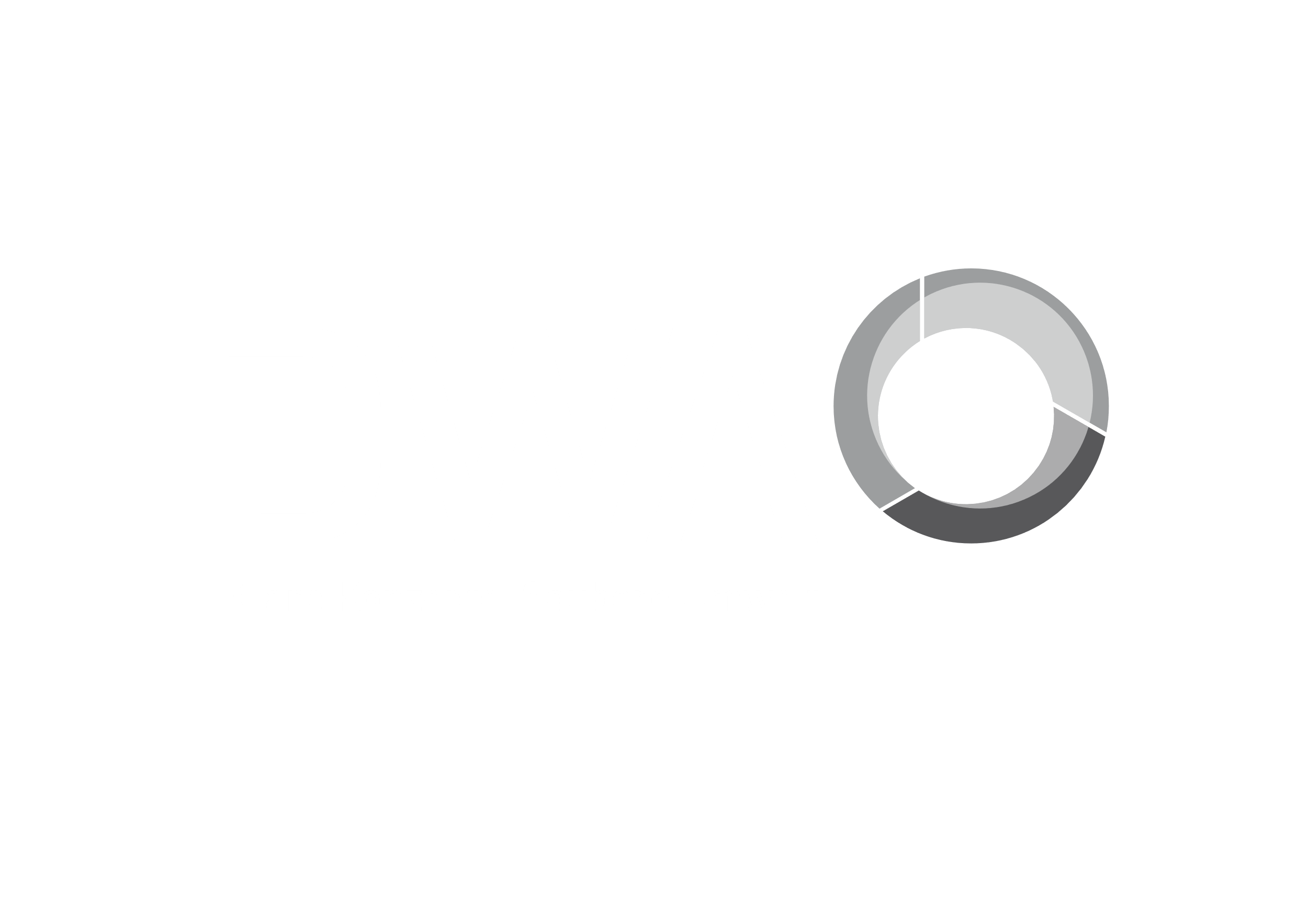 Titel und Inhalt auf Bild + Verlauf
Lorem ipsum dolor sit amet 
Sed diam nonumy eirmod tempor invidunt ut labore et dolore magna aliquyam erat, sed diam voluptua. At vero eos et accusam et justo duo dolores et ea rebum. Stet clita kasd gubergren, no sea takimata sanctus est Lorem ipsum dolor sit amet. Lorem ipsum dolor sit amet consetetur sadipscing elitr sed diam nonumy eirmod tempor invidunt ut labore et dolore magna aliquyam erat, sed diam voluptua. 
At vero eos et accusam et justo duo dolores et ea rebum
Stet clita kasd gubergren, no sea takimata sanctus est Lorem ipsum dolor sit amet
Lorem ipsum dolor sit amet
Consetetur sadipscing elitr sed diam nonumy eirmod
07.07.2025
28
Titel und Inhalt auf Verlauf hell + Device 1
Lorem ipsum
Sed diam nonumy eirmod tempor invidunt ut labore et dolore magna aliquyam erat, sed diam voluptua. At vero eos et accusam et justo.
At vero eos et accusam et justo duo dolores et ea rebum
Stet clita kasd gubergren, no sea takimata sanctus est Lorem ipsum dolor sit amet
Lorem ipsum dolor sit amet
Consetetur sadipscing elitr sed
07.07.2025
29
Titel und Inhalt auf Verlauf hell + Device 2
Lorem ipsum
Sed diam nonumy eirmod tempor invidunt ut labore et dolore magna aliquyam erat, sed diam voluptua. At vero eos et accusam et justo.
At vero eos et accusam et justo duo dolores et ea rebum
Stet clita kasd gubergren, no sea takimata sanctus est Lorem ipsum dolor sit amet
Lorem ipsum dolor sit amet
Consetetur sadipscing elitr sed
07.07.2025
30
07.07.2025
31
07.07.2025
32
07.07.2025
33
07.07.2025
34